مقياس الثقافة التنظيمية
المحور الأول: أساسيات حول الثقافة التنظيمية
المحاضرة الأولى
عناصر المحاضرة
مفهوم الثقافة
مفهوم الثقافة التنظيمية
الثقافة التنظيمية مشتركة
نشأة وتطور المصطلح
أسباب الاهتمام بها
مفهوم الثقافة
مصطلح الثقافة مشتق من كلمة "cultura " اللاتينية الأصل والتي تعني حراثة الأرض
تراث الأمة المنقول جيلا بعد جيل .
أفكار الأمة و مفاهيمها ولغتها وعاداتها وتقاليدها.
نظرية في السلوك أكثر من كونها نظرية في المعرفة.
طريقة الحياة التي يعيشها الناس وفقا للفكر الذي يدينون به في جوانب الحياة المادية والفكرية.
تعريف تايلور للثقافة
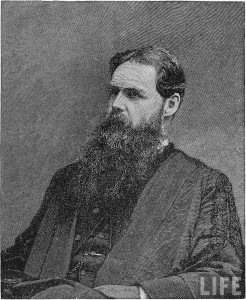 Edward Burnett Tylor
وضع تايلور (1832-1917)، الأنثروبولوجي البريطاني أول تعريف للثقافة بأنها:
 “الثقافة هي ذلك الكل المركب الذي يشمل المعرفة والمعتقدات والفن والأخلاق والقانون والأعراف والقدرات والعادات الأخرى التي يكتسبها الإنسان باعتباره عضواً في المجتمع.
تعريف الثقافة التنظيمية
مقاربات تعريف الثقافة التنظيمية 

- المقاربة الأولى ترى الثقافة كمتغير من النظام الكلي
  (المنظمة) يعمل في الاتجاه الذي يحقق غايات هذا النظام.
- المقاربة الثانية تمكننا من الولوج لديناميكية نظام اجتماعي في كل تعقيده، اذ ترى المنظمة ذاتها كثقافة ومن ثمة يجب دراستها في إطار إنساني
بعض تعاريف الثقافة التنظيمية
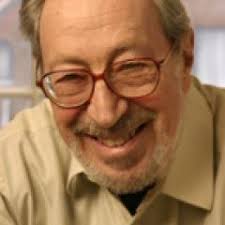 Edgard Schein
الثقافة التنظيمية مشتركة
منظور التكامل والترابط: الإجماع والاتساق والوضوح.
منظور التمايز والاختلاف: وجود ثقافات فرعية تتعايش في انسجام أحيانا وأحيانا في صراع، وأحيانا لا تبالي ببعضها
منظور الانقسام: وجود نوع من الخلط أو الغموض في بعض الأحيان بخصوص القيم والمعتقدات والافتراضات الأساسية في المنظمة.
نشأة وتطور مصطلح الثقافة التنظيمية
أسباب الاهتمام بالثقافة التنظيمية
أسباب الاهتمام بالثقافة التنظيمية